Bryne CK Lag
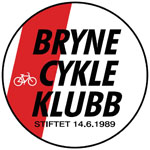 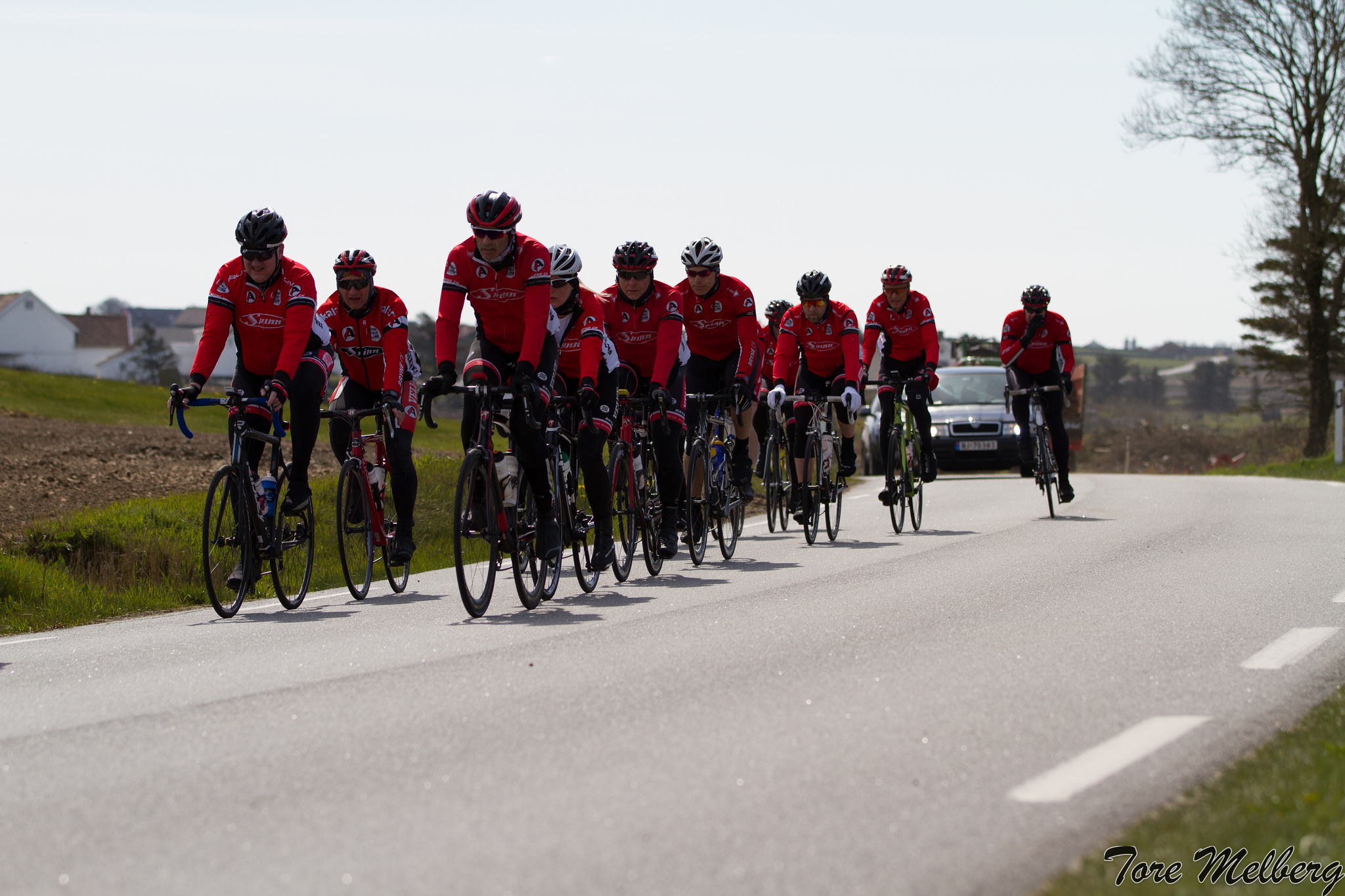 15 fellestreninger
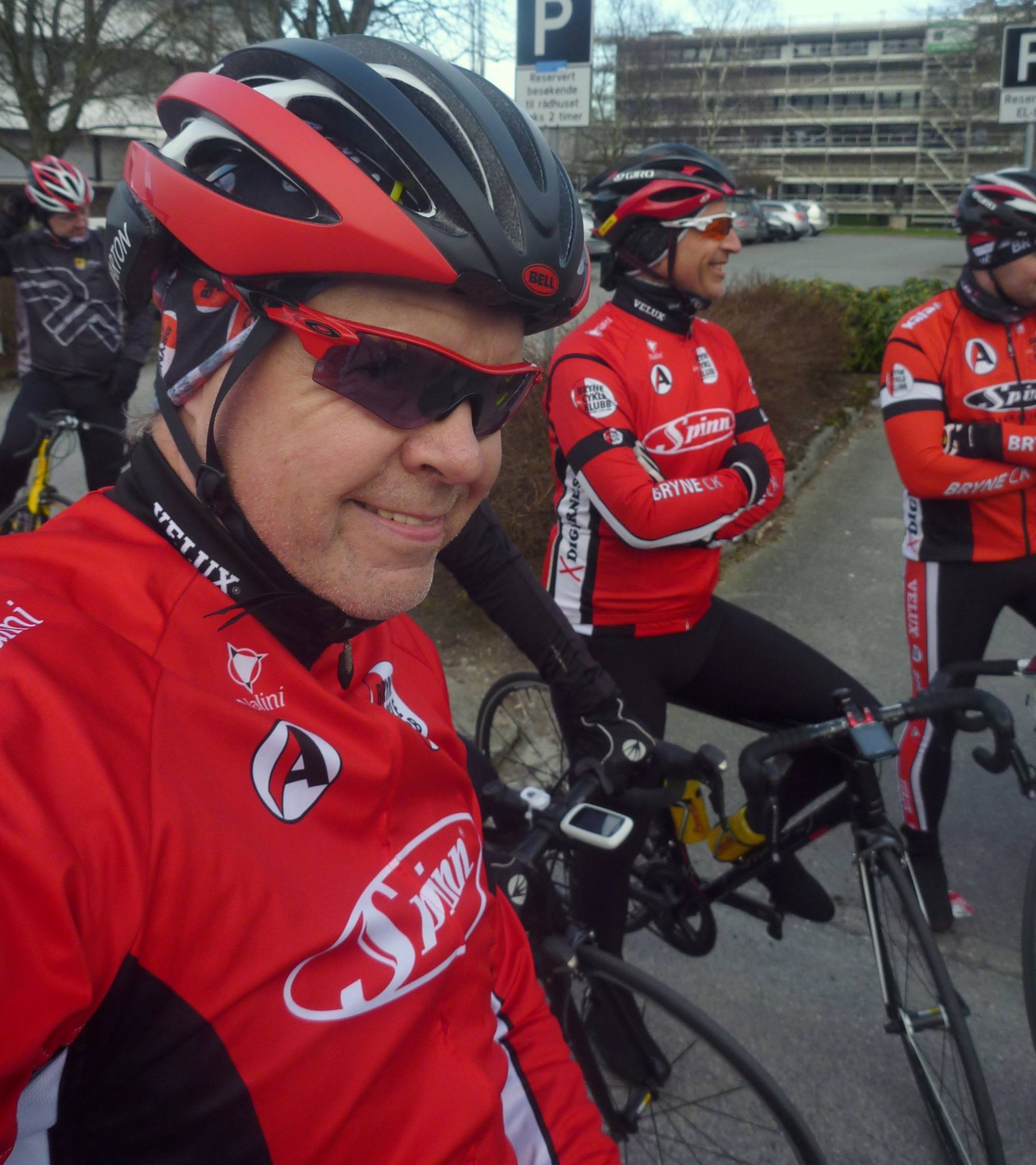 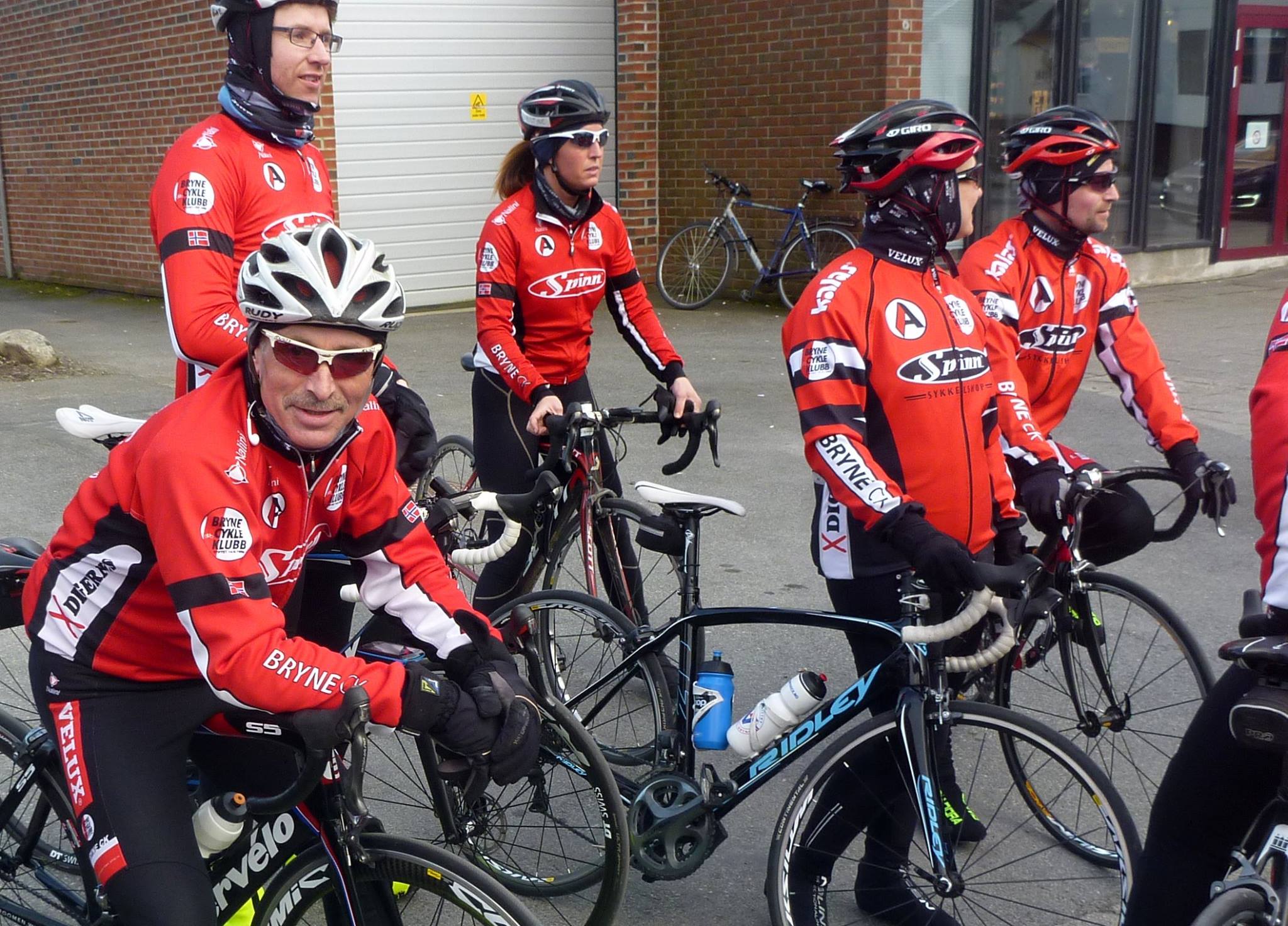 [Speaker Notes: 15 fellestreninger
3 ritt
70 stk på ritt
80 stk på trening]
Bryne CK lag 2018
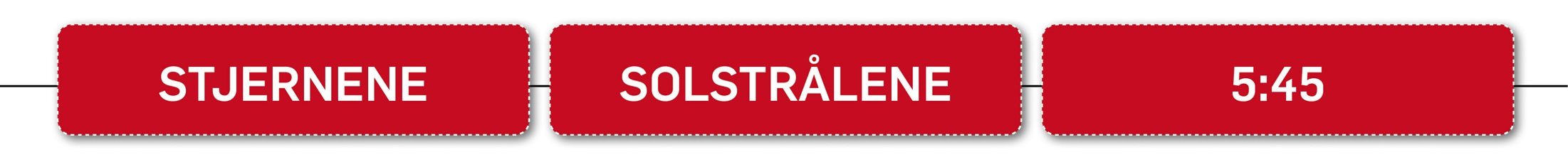 [Speaker Notes: Nivået i klubben]
Bryne CK lag 2018
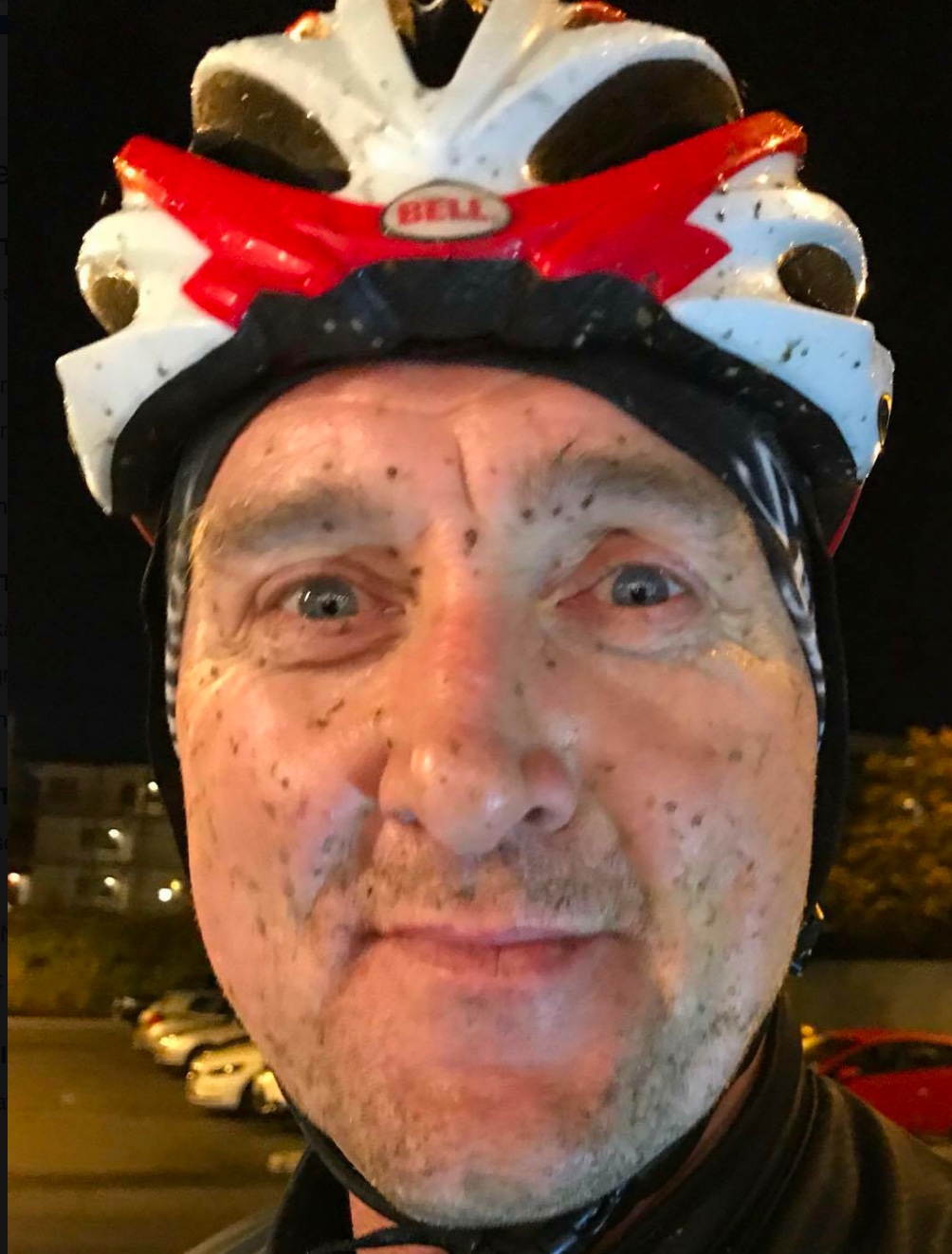 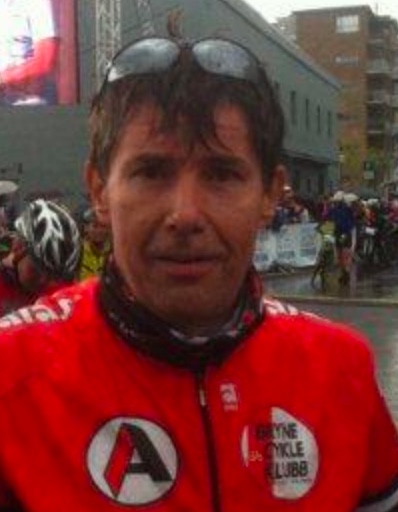 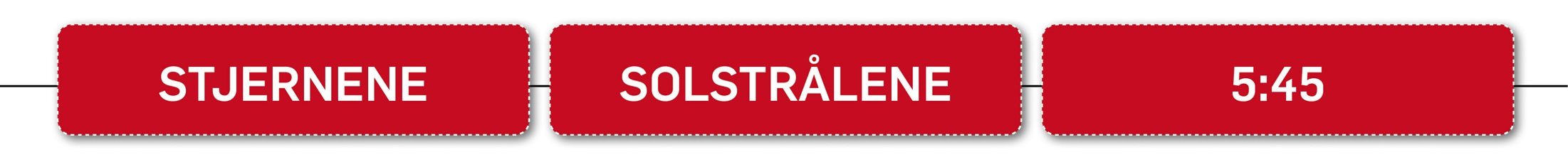 Bryne CK lag 2018
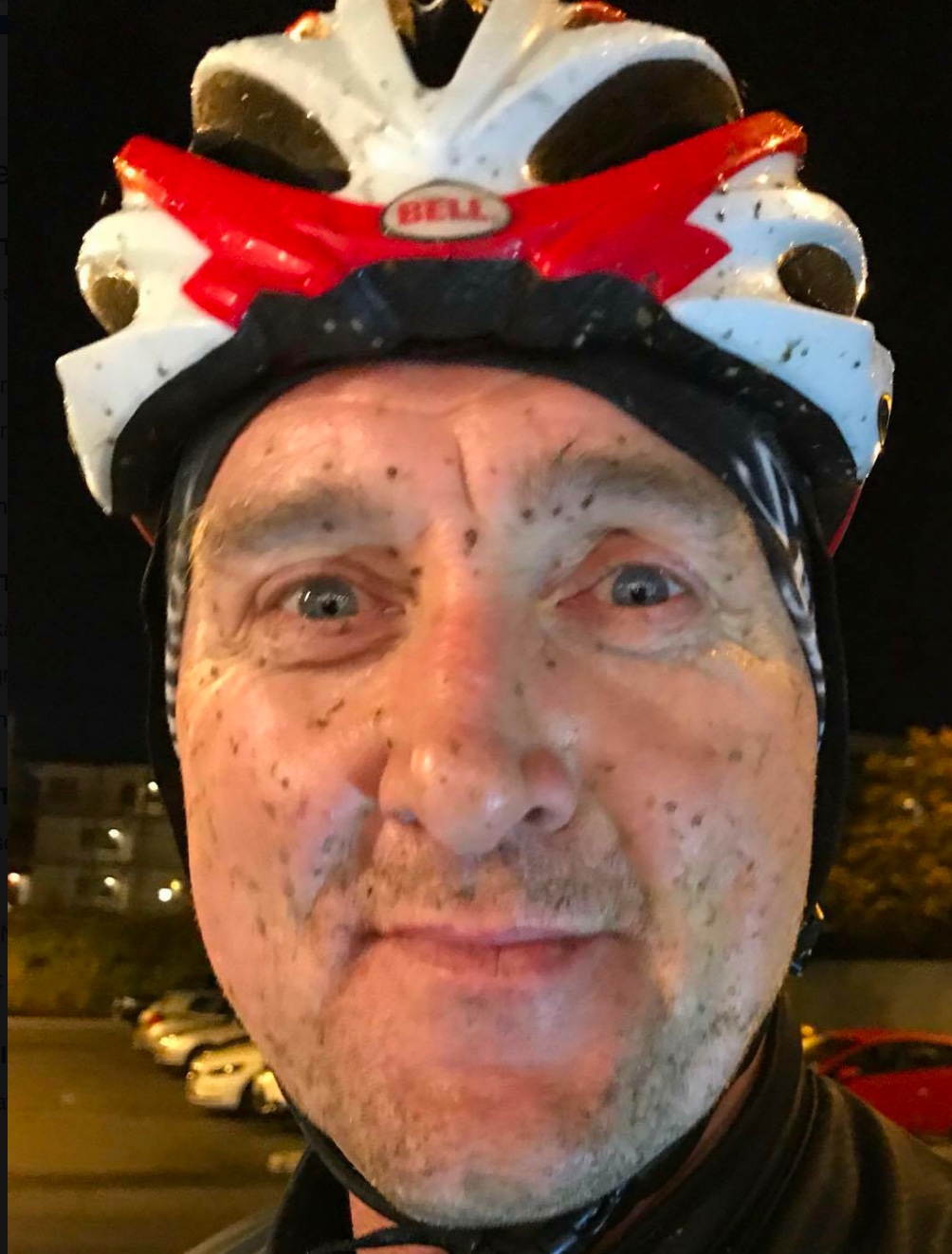 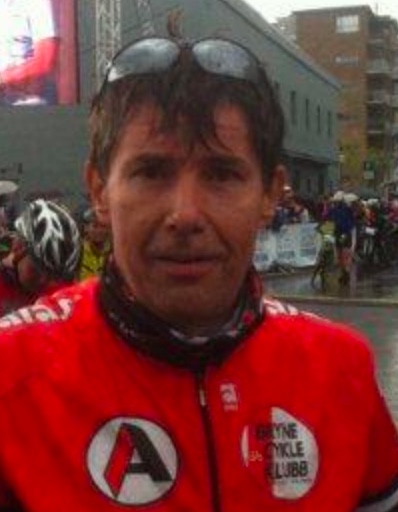 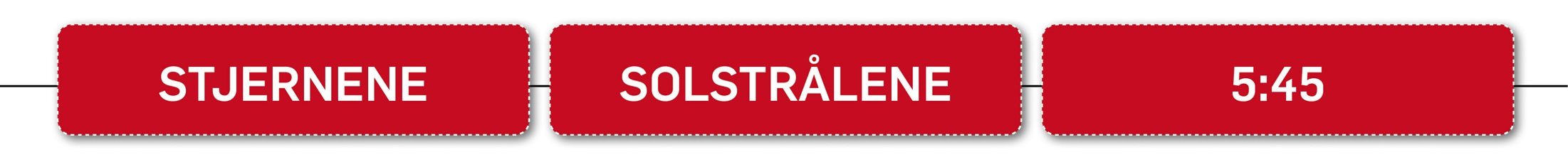 Ritt:
-      Spinnsprinten
Mairittet
Colorline Tour (7:30)
Vestec – Sirdal Bryne
Bryne CK lag 2018
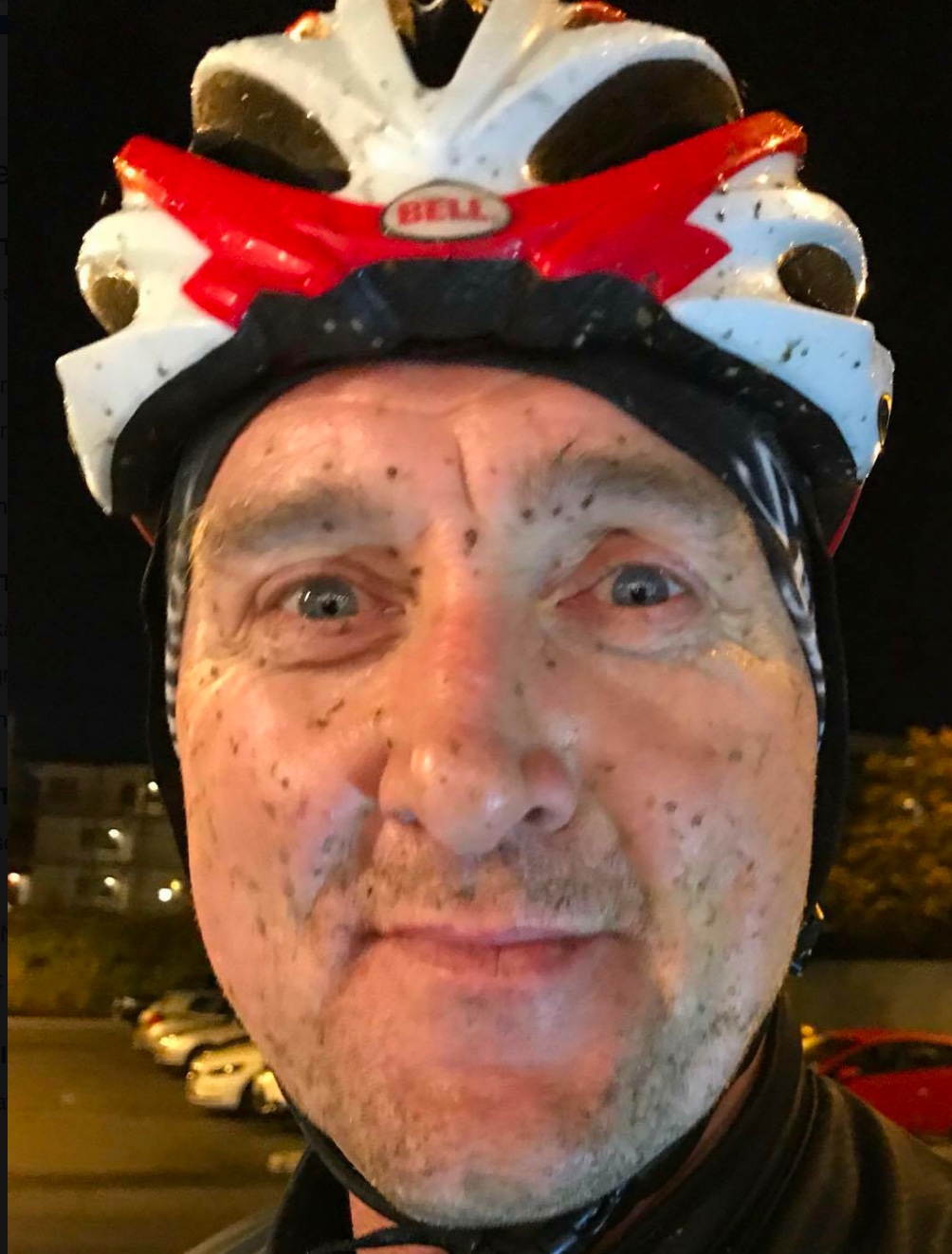 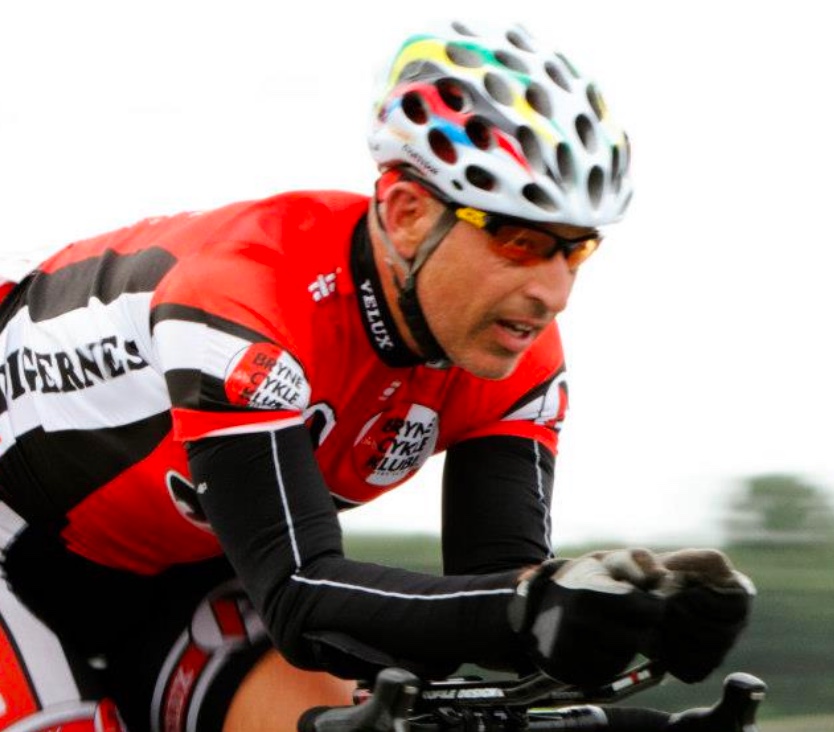 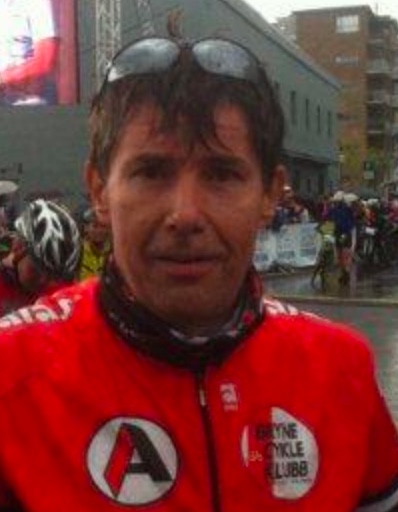 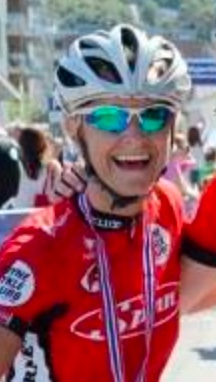 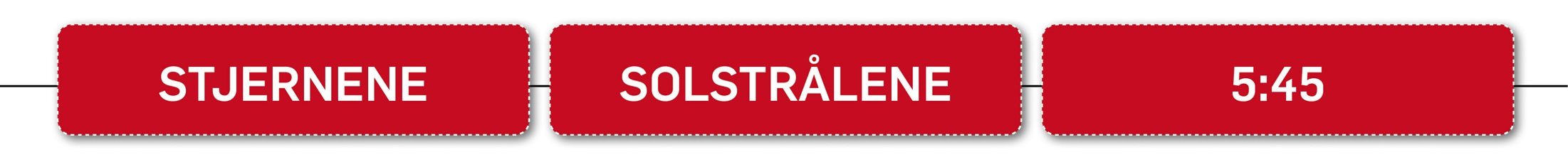 Ritt:
-      Spinnsprinten
Mairittet
Colorline Tour (7:30)
Vestec – Sirdal Bryne
[Speaker Notes: Opprykk fra StjerneneHallstein kunne ikke møte. Lillian hatt lyst i mange år.]
Bryne CK lag 2018
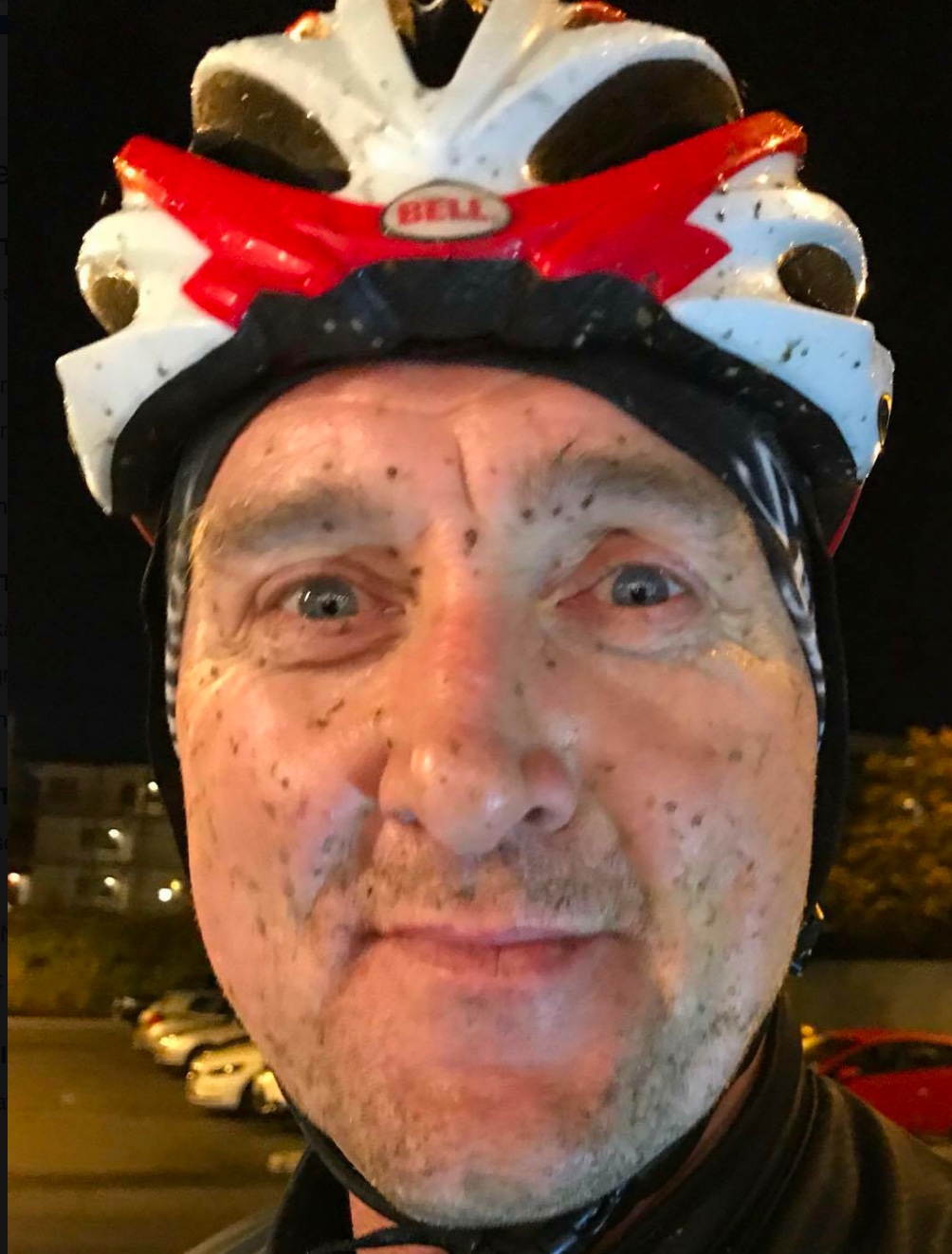 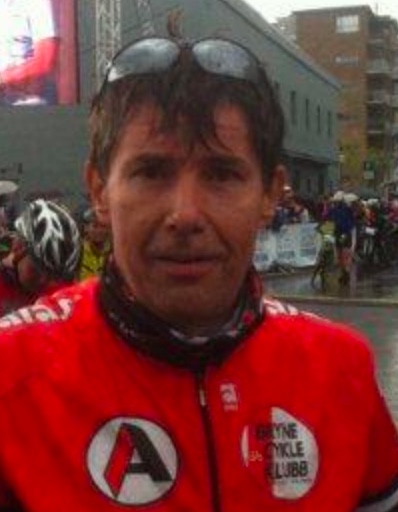 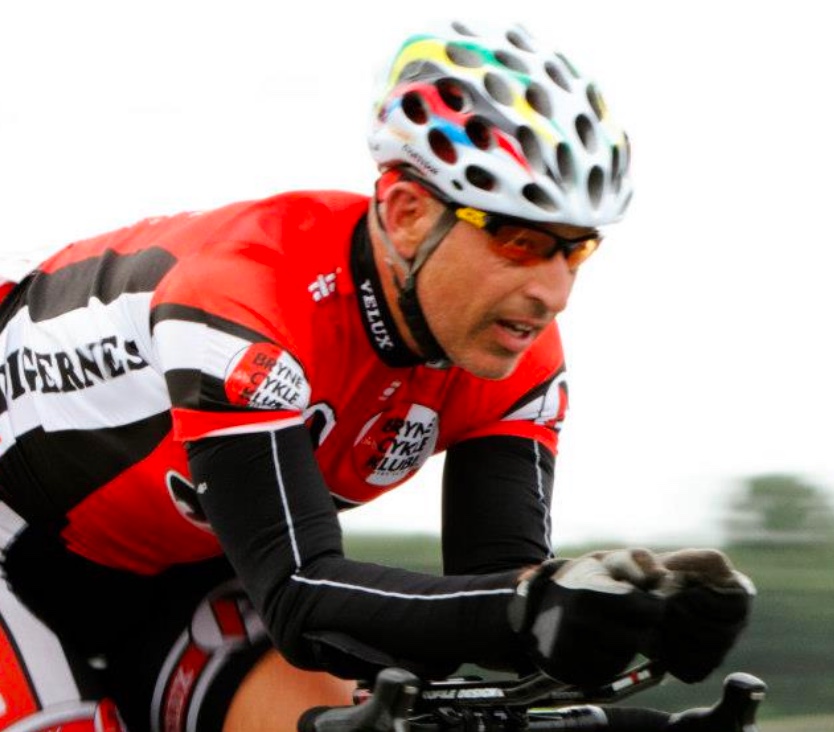 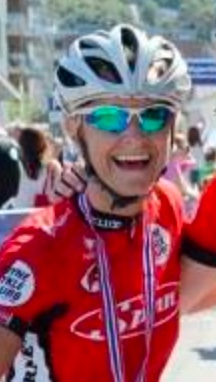 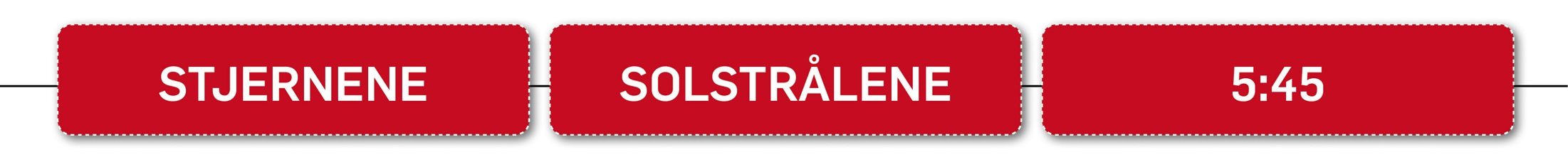 Ritt:
-      Spinnsprinten
Mairittet
Colorline Tour (7:30)
Vestec – Sirdal Bryne
Ritt:
-      Spinnsprinten
Mairittet
Colorline Tour (6:18)
Bryne CK lag 2018
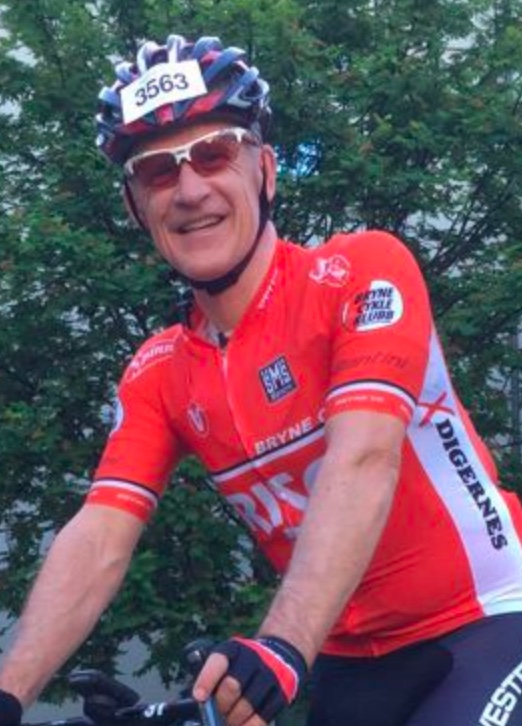 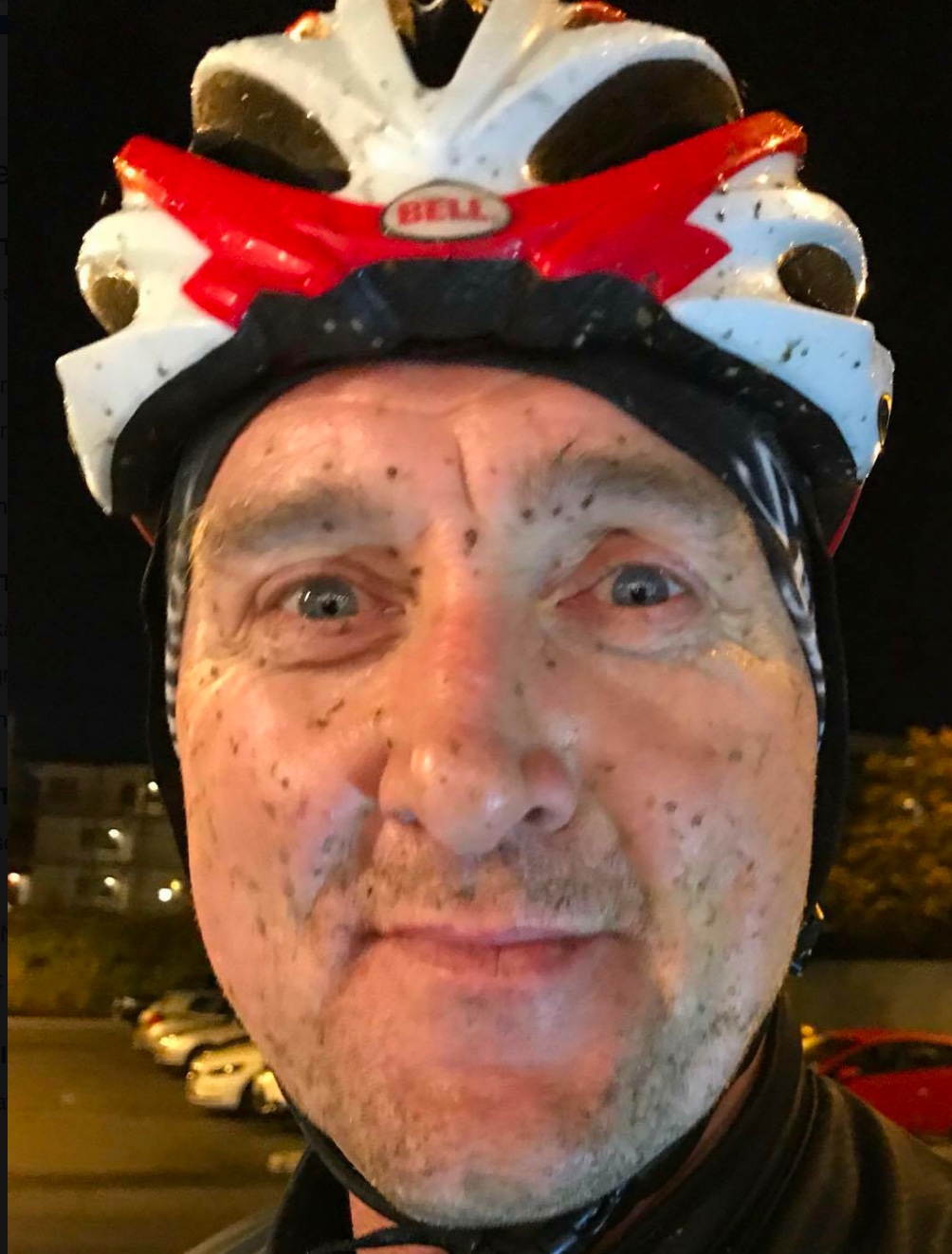 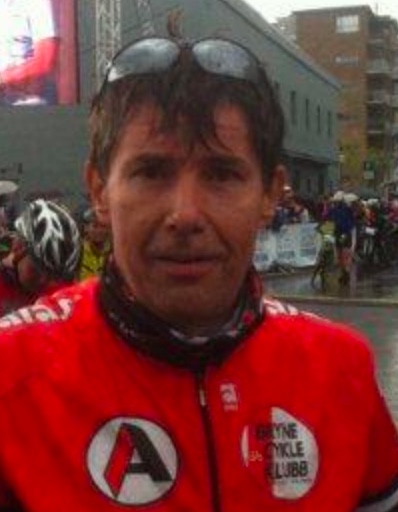 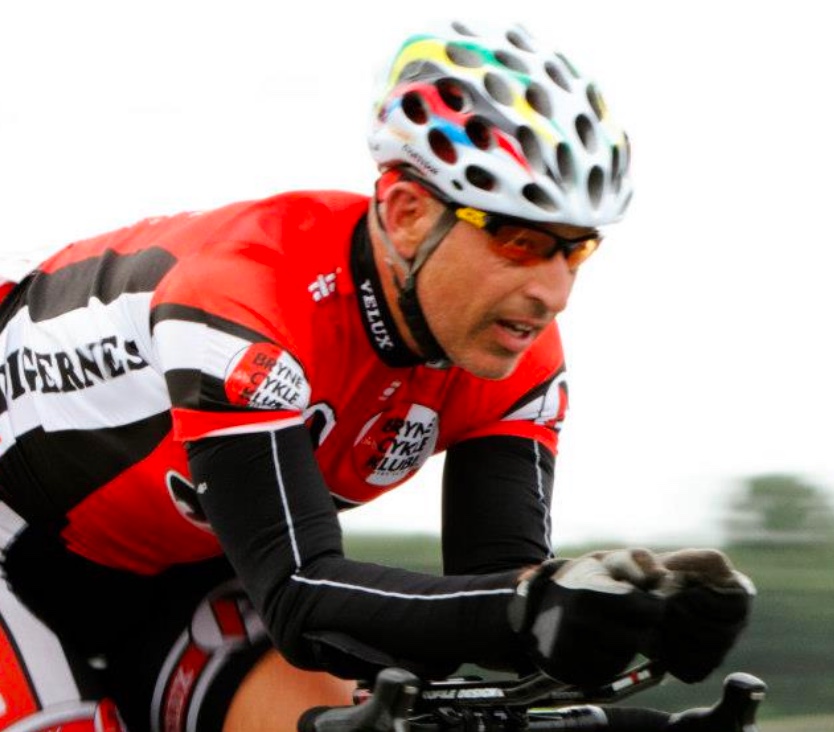 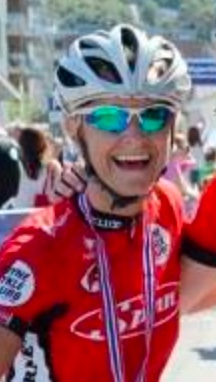 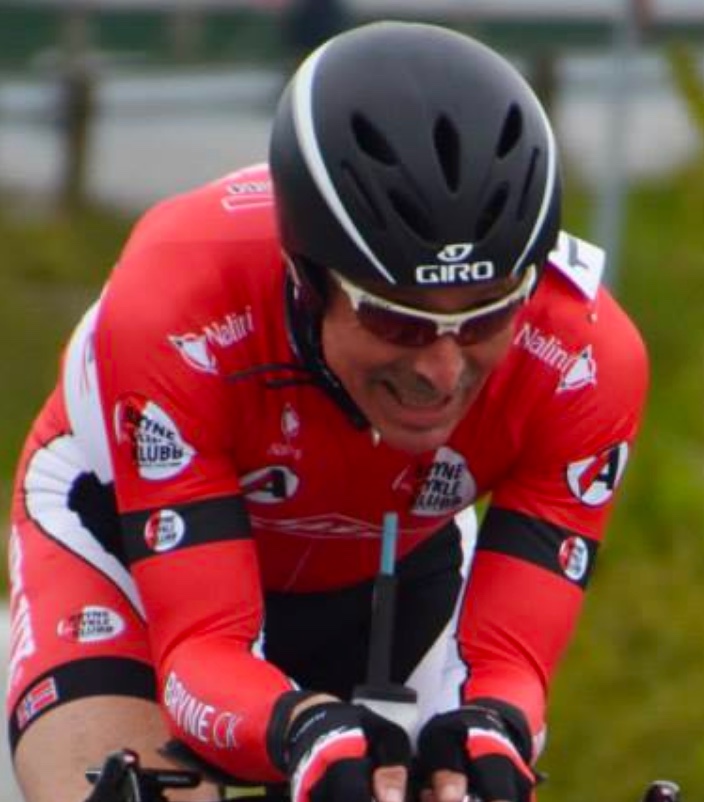 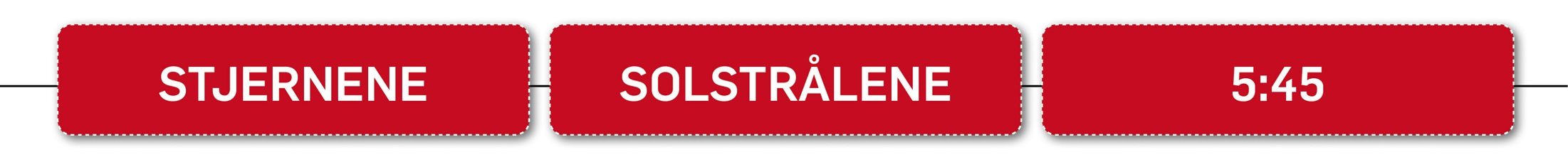 Ritt:
-      Spinnsprinten
Mairittet
Colorline Tour (7:30)
Vestec – Sirdal Bryne
Ritt:
-      Spinnsprinten
Mairittet
Colorline Tour (6:18)
Bryne CK lag 2018
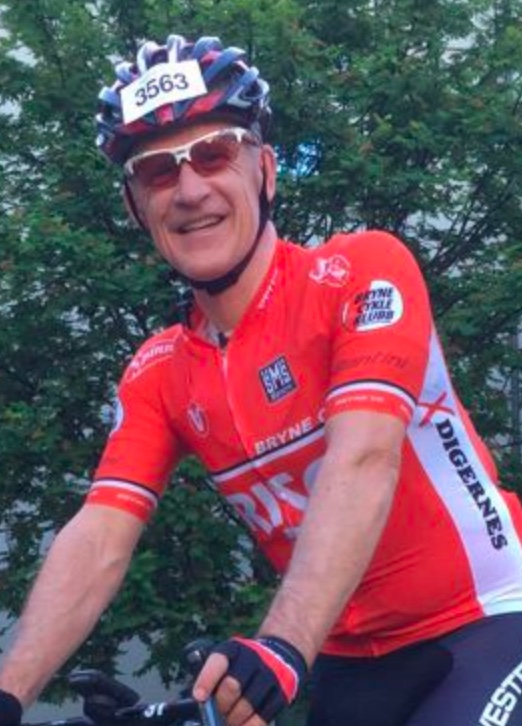 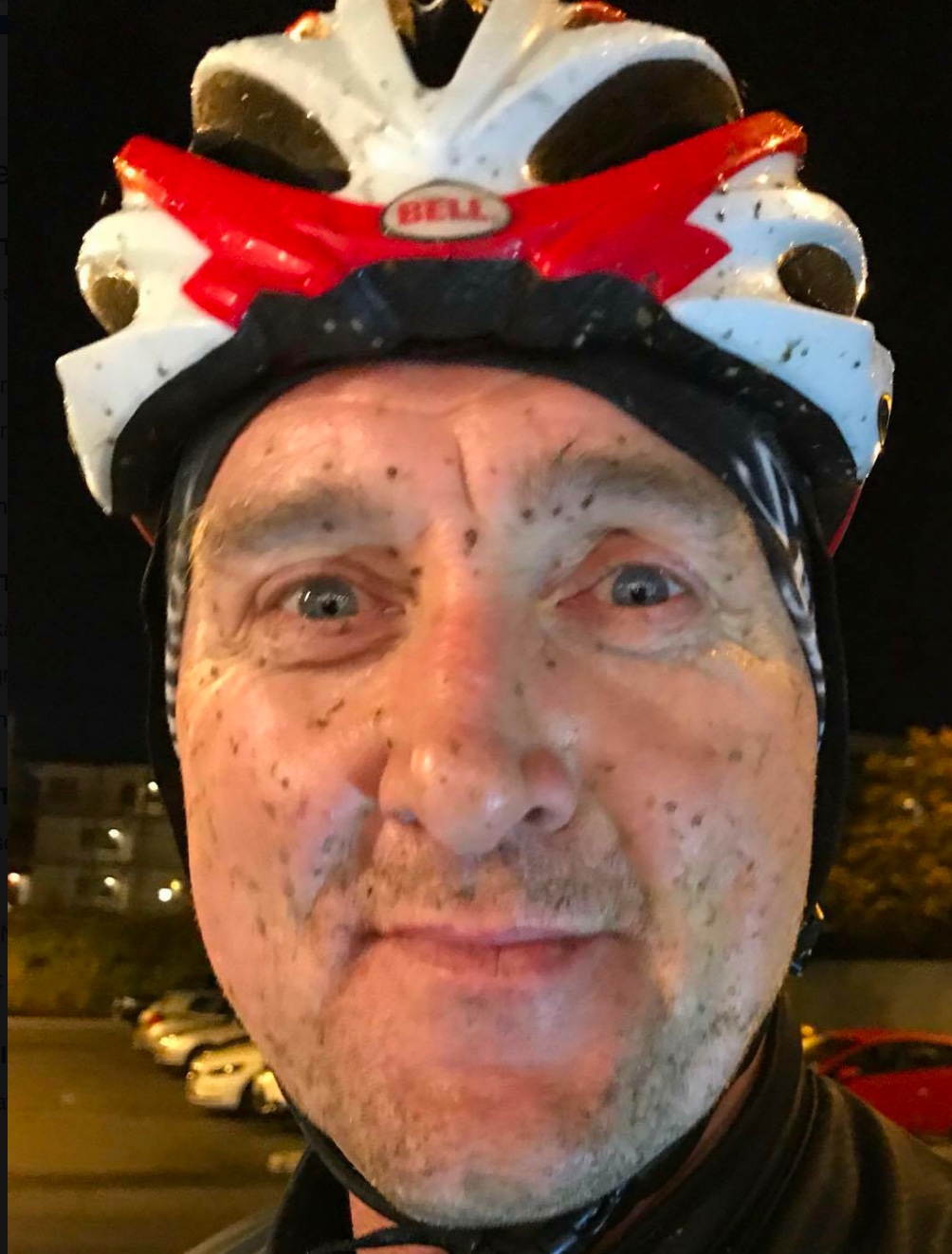 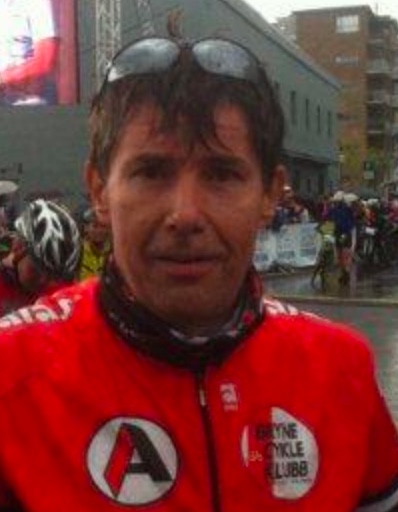 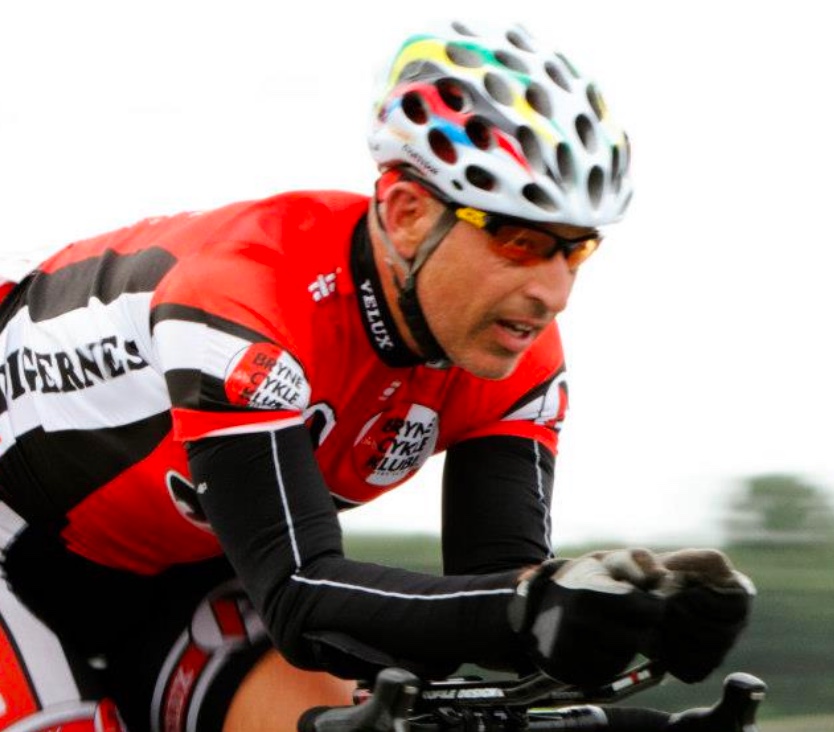 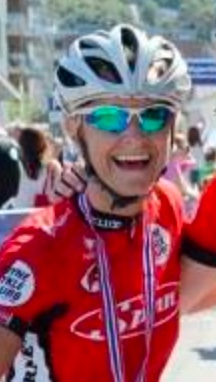 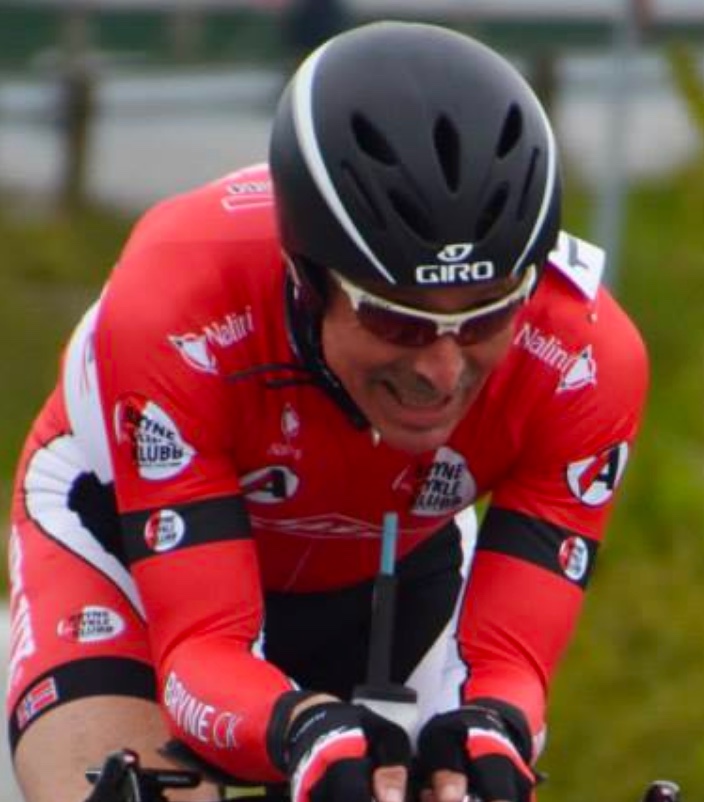 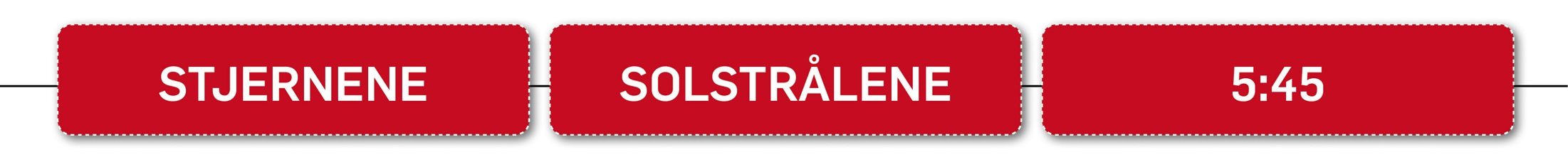 Ritt:
-      Spinnsprinten
Mairittet
Colorline Tour (7:30)
Vestec – Sirdal Bryne
Ritt:
-      Spinnsprinten
Mairittet
Colorline Tour (6:18)
Ritt:
-      Spinnsprinten
Mairittet
Colorline Tour (5:45)
[Speaker Notes: 1 mann på rollå
4 mann itte 15 mil
13 sekund margin
Litt så datt av]
Utgifter med turen
Busstransport 0,-
Startkontingent 0,-
Langing 0,-
Overnatting: 900-1500kr 1-2 roms.
[Speaker Notes: Klubben dekker]
Fellestreninger i 2018
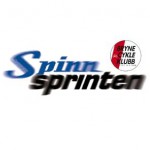 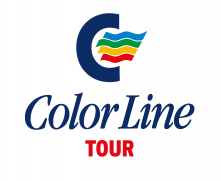 [Speaker Notes: Lars Rune]
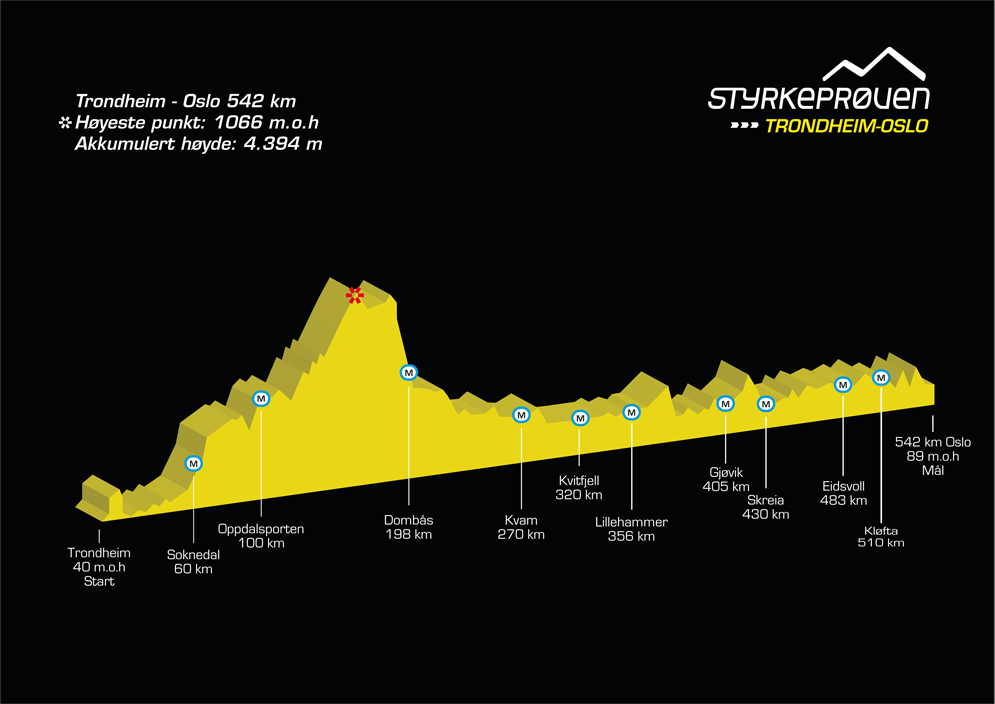 Rent Bryne CK lag til start
Tidsmål: 17,5-18 timer
Nivå: Stjerner/Solstråler
Start kl. 0700 16. juni – Målgang kl. 0100. 17. juni
Fly opp til Trondheim
Fly heim fra Oslo
Ordner felles sykkeltransport
[Speaker Notes: Vondt øve alt + vanskele å eda.]
Utgifter med turen
Flybilletter ,-
Startkontingent 1500,-
Langing ,-
Overnatting: 1000-1500kr 1-2 roms. pr. natt.
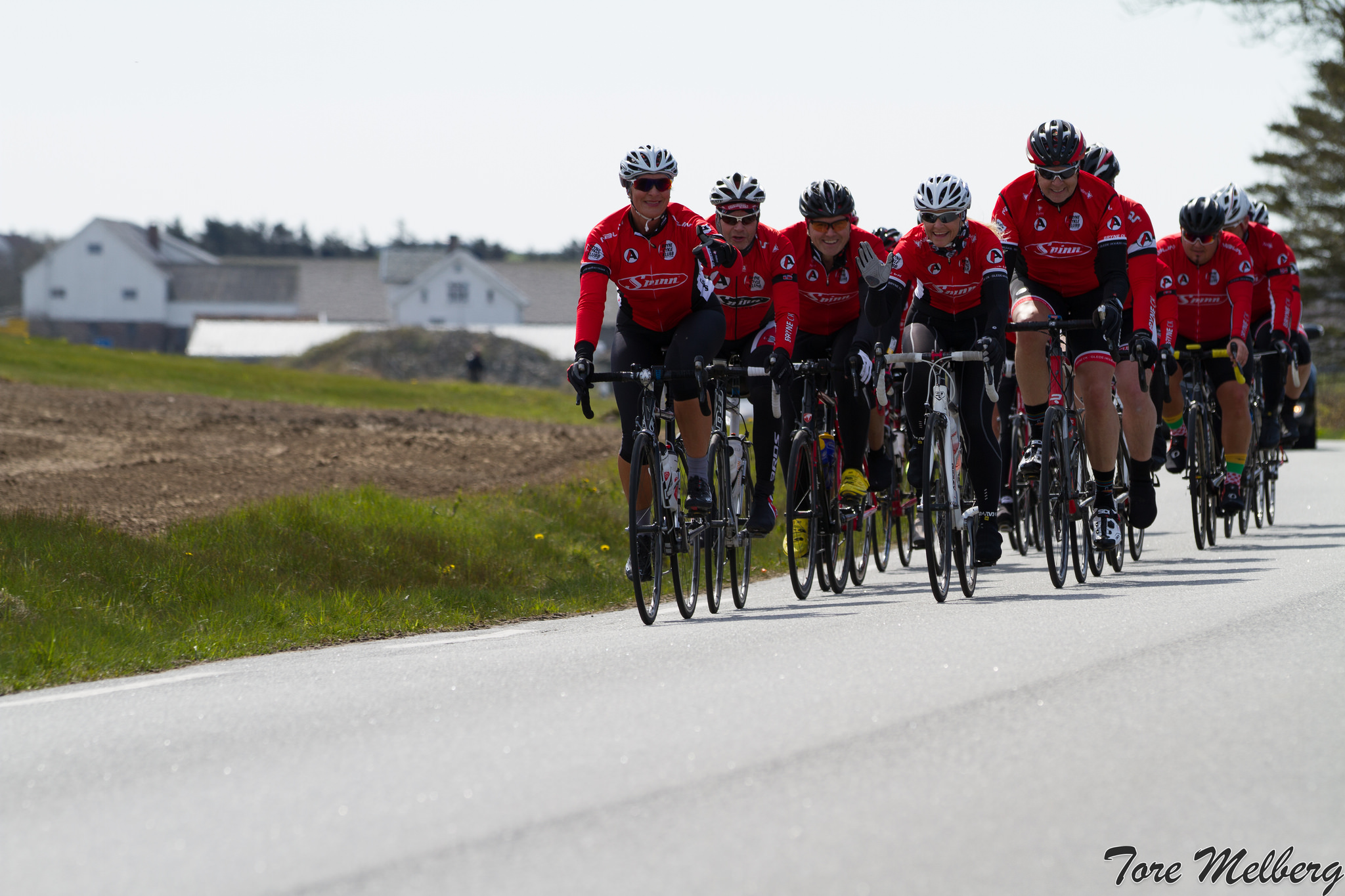